SCULPTURES HUMAINESDans certaines villes, à Barcelone par exemple, des gens se transforment en statues pour attirer le regard des promeneurs.
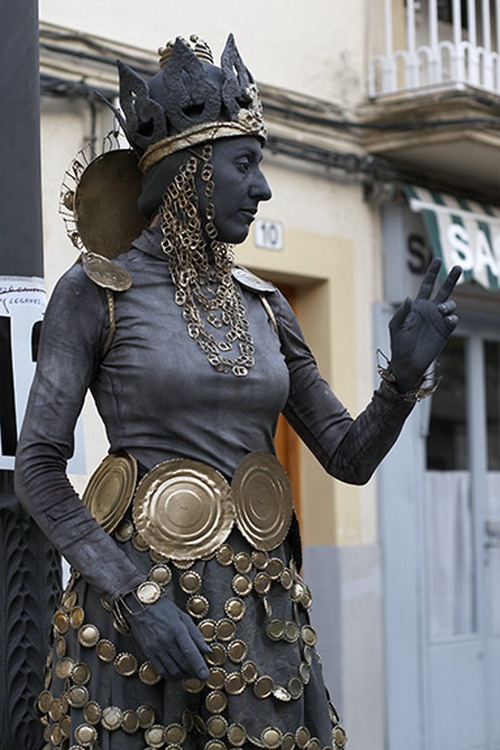 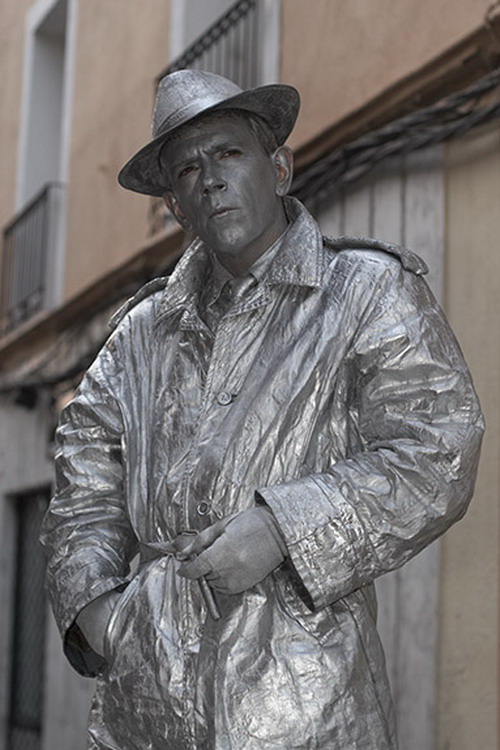 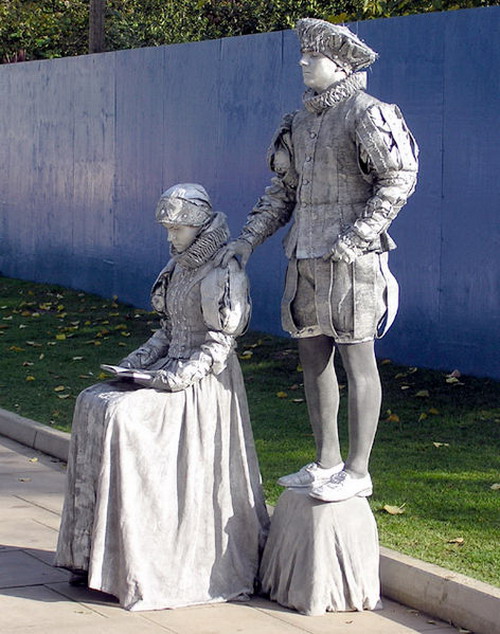 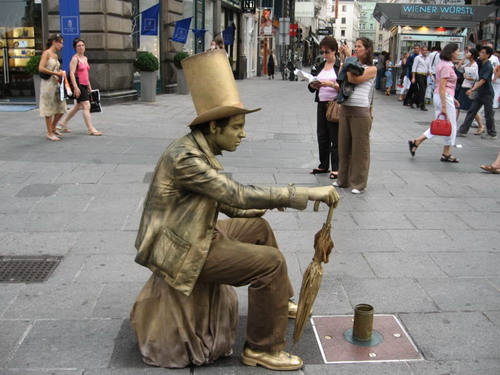